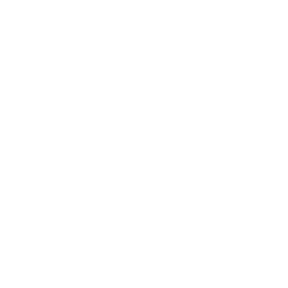 Sample First Semester Schedules
by Interest Area






For Incoming First-Year Students
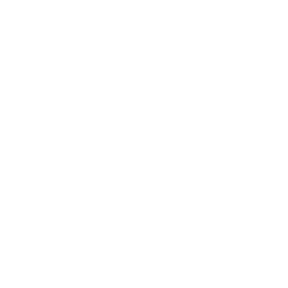 TABLE OF CONTENTS
TABLE OF CONTENTS - SAMPLE SCHEDULES
[Speaker Notes: Note: Not all majors and interest areas are represented here. 
If you have questions about additional sample schedules talk to your Registration & Orientation Leader (ROL) 

First-year students (includes dual enrollment and Running Start): A course with the ADV (advising) designation is required during the fall semester for all first-year students (not transfer students). This is how your faculty advisor will be assigned. Register for at least one course with the ADV designation in the LC column.

First-year students (includes dual enrollment and Running Start): INQS is required for all new first-year students - within the first Linfield year. If you don’t register for INQS in Fall 2020, enroll in INQS in Spring 2021.

Transfer students: INQS is required for transfer students except those who transfer in at least 30 credits AND have successfully transferred in an equivalent course (see transfer credit evaluation).]
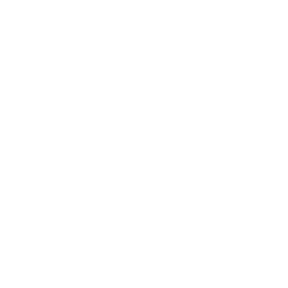 TABLE OF CONTENTS
GLOSSARY OF TERMS
[Speaker Notes: Note: Not all majors and interest areas are represented here. 
If you have questions about additional sample schedules talk to your Registration & Orientation Leader (ROL) 

First-year students (includes dual enrollment and Running Start): A course with the Advising Course  designation is required during the fall semester for all first-year students (not transfer students). This is how your faculty advisor will be assigned. Register for at least one course with the Advising Course designation in the Linfield Course Schedule for Fall 2021.

First-year students (includes dual enrollment and Running Start): INQS is required for all new first-year students - within the first Linfield year. If you don’t register for INQS in Fall 2021, enroll in INQS in Spring 2022.

Transfer students: INQS is required for transfer students except those who transfer in at least 30 credits AND have successfully transferred in an equivalent course (see transfer credit evaluation).]
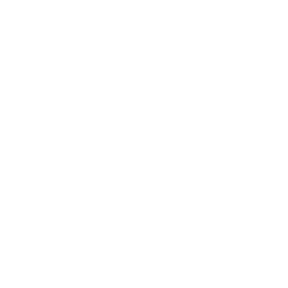 SAMPLE SCHEDULE: EXPLORATORY / UNDECIDED
4
Back to Table of Contents.
[Speaker Notes: First-year students (includes dual enrollment and Running Start): A course with the Advising Course  designation is required during the fall semester for all first-year students (not transfer students). This is how your faculty advisor will be assigned. Register for at least one course with the Advising Course designation in the Linfield Course Schedule for Fall 2021.

First-year students (includes dual enrollment and Running Start): INQS is required for all new first-year students - within the first Linfield year. If you don’t register for INQS in Fall 2021, enroll in INQS in Spring 2022.

Transfer students: INQS is required for transfer students except those who transfer in at least 30 credits AND have successfully transferred in an equivalent course (see transfer credit evaluation).]
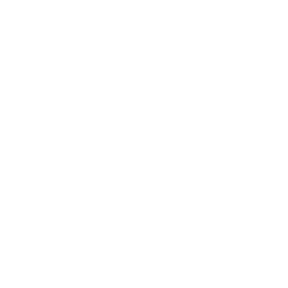 SAMPLE SCHEDULE: DIGITAL ART
5
Back to Table of Contents.
[Speaker Notes: First-year students (includes dual enrollment and Running Start): A course with the Advising Course  designation is required during the fall semester for all first-year students (not transfer students). This is how your faculty advisor will be assigned. Register for at least one course with the Advising Course designation in the Linfield Course Schedule for Fall 2021.

First-year students (includes dual enrollment and Running Start): INQS is required for all new first-year students - within the first Linfield year. If you don’t register for INQS in Fall 2021, enroll in INQS in Spring 2022.

Transfer students: INQS is required for transfer students except those who transfer in at least 30 credits AND have successfully transferred in an equivalent course (see transfer credit evaluation).]
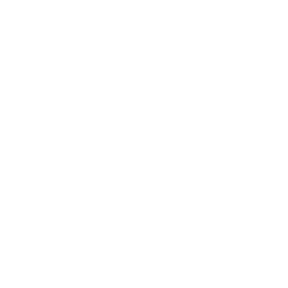 SAMPLE SCHEDULE: BIOCHEMISTRY & MOLECULAR BIOLOGY
6
Back to Table of Contents.
[Speaker Notes: First-year students (includes dual enrollment and Running Start): A course with the Advising Course  designation is required during the fall semester for all first-year students (not transfer students). This is how your faculty advisor will be assigned. Register for at least one course with the Advising Course designation in the Linfield Course Schedule for Fall 2021.

First-year students (includes dual enrollment and Running Start): INQS is required for all new first-year students - within the first Linfield year. If you don’t register for INQS in Fall 2021, enroll in INQS in Spring 2022.

Transfer students: INQS is required for transfer students except those who transfer in at least 30 credits AND have successfully transferred in an equivalent course (see transfer credit evaluation).]
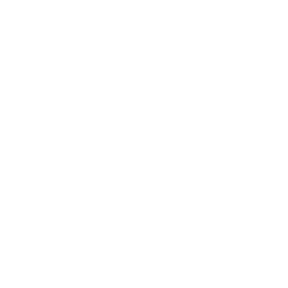 SAMPLE SCHEDULE: BIOLOGY
7
Back to Table of Contents.
[Speaker Notes: First-year students (includes dual enrollment and Running Start): A course with the Advising Course  designation is required during the fall semester for all first-year students (not transfer students). This is how your faculty advisor will be assigned. Register for at least one course with the Advising Course designation in the Linfield Course Schedule for Fall 2021.

First-year students (includes dual enrollment and Running Start): INQS is required for all new first-year students - within the first Linfield year. If you don’t register for INQS in Fall 2021, enroll in INQS in Spring 2022.

Transfer students: INQS is required for transfer students except those who transfer in at least 30 credits AND have successfully transferred in an equivalent course (see transfer credit evaluation).]
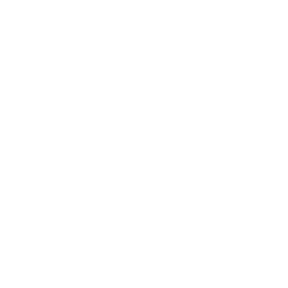 SAMPLE SCHEDULE: BUSINESS DEPARTMENT(1)
8
Back to Table of Contents.
[Speaker Notes: First-year students (includes dual enrollment and Running Start): A course with the Advising Course  designation is required during the fall semester for all first-year students (not transfer students). This is how your faculty advisor will be assigned. Register for at least one course with the Advising Course designation in the Linfield Course Schedule for Fall 2021.

First-year students (includes dual enrollment and Running Start): INQS is required for all new first-year students - within the first Linfield year. If you don’t register for INQS in Fall 2021, enroll in INQS in Spring 2022.

Transfer students: INQS is required for transfer students except those who transfer in at least 30 credits AND have successfully transferred in an equivalent course (see transfer credit evaluation).]
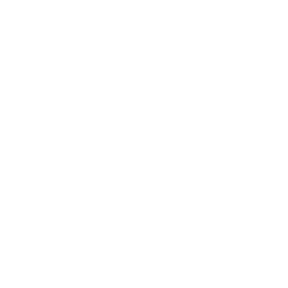 SAMPLE SCHEDULE: BUSINESS DEPARTMENT (2)
9
Back to Table of Contents.
[Speaker Notes: First-year students (includes dual enrollment and Running Start): A course with the Advising Course  designation is required during the fall semester for all first-year students (not transfer students). This is how your faculty advisor will be assigned. Register for at least one course with the Advising Course designation in the Linfield Course Schedule for Fall 2021.

First-year students (includes dual enrollment and Running Start): INQS is required for all new first-year students - within the first Linfield year. If you don’t register for INQS in Fall 2021, enroll in INQS in Spring 2022.

Transfer students: INQS is required for transfer students except those who transfer in at least 30 credits AND have successfully transferred in an equivalent course (see transfer credit evaluation).]
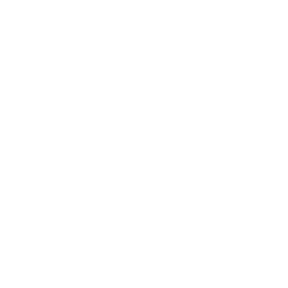 SAMPLE SCHEDULE: CHEMISTRY
10
Back to Table of Contents.
[Speaker Notes: First-year students (includes dual enrollment and Running Start): A course with the Advising Course  designation is required during the fall semester for all first-year students (not transfer students). This is how your faculty advisor will be assigned. Register for at least one course with the Advising Course designation in the Linfield Course Schedule for Fall 2021.

First-year students (includes dual enrollment and Running Start): INQS is required for all new first-year students - within the first Linfield year. If you don’t register for INQS in Fall 2021, enroll in INQS in Spring 2022.

Transfer students: INQS is required for transfer students except those who transfer in at least 30 credits AND have successfully transferred in an equivalent course (see transfer credit evaluation).]
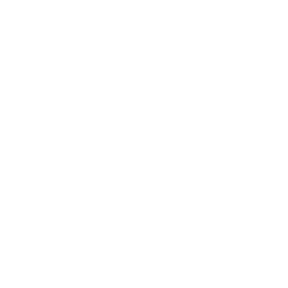 SAMPLE SCHEDULE: ECONOMICS
11
Back to Table of Contents.
[Speaker Notes: First-year students (includes dual enrollment and Running Start): A course with the Advising Course  designation is required during the fall semester for all first-year students (not transfer students). This is how your faculty advisor will be assigned. Register for at least one course with the Advising Course designation in the Linfield Course Schedule for Fall 2021.

First-year students (includes dual enrollment and Running Start): INQS is required for all new first-year students - within the first Linfield year. If you don’t register for INQS in Fall 2021, enroll in INQS in Spring 2022.

Transfer students: INQS is required for transfer students except those who transfer in at least 30 credits AND have successfully transferred in an equivalent course (see transfer credit evaluation).]
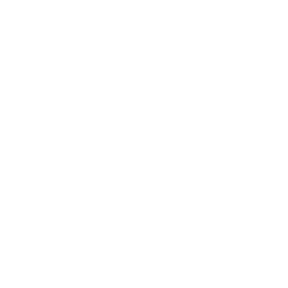 SAMPLE SCHEDULE: ELEMENTARY EDUCATION
12
Back to Table of Contents.
[Speaker Notes: First-year students (includes dual enrollment and Running Start): A course with the Advising Course  designation is required during the fall semester for all first-year students (not transfer students). This is how your faculty advisor will be assigned. Register for at least one course with the Advising Course designation in the Linfield Course Schedule for Fall 2021.

First-year students (includes dual enrollment and Running Start): INQS is required for all new first-year students - within the first Linfield year. If you don’t register for INQS in Fall 2021, enroll in INQS in Spring 2022.

Transfer students: INQS is required for transfer students except those who transfer in at least 30 credits AND have successfully transferred in an equivalent course (see transfer credit evaluation).]
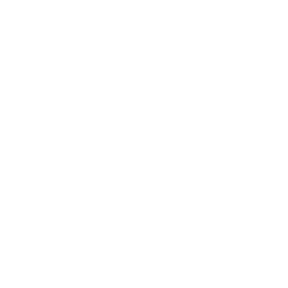 SAMPLE SCHEDULE: SECONDARY EDUCATION
13
Back to Table of Contents.
[Speaker Notes: First-year students (includes dual enrollment and Running Start): A course with the Advising Course  designation is required during the fall semester for all first-year students (not transfer students). This is how your faculty advisor will be assigned. Register for at least one course with the Advising Course designation in the Linfield Course Schedule for Fall 2021.

First-year students (includes dual enrollment and Running Start): INQS is required for all new first-year students - within the first Linfield year. If you don’t register for INQS in Fall 2021, enroll in INQS in Spring 2022.

Transfer students: INQS is required for transfer students except those who transfer in at least 30 credits AND have successfully transferred in an equivalent course (see transfer credit evaluation).]
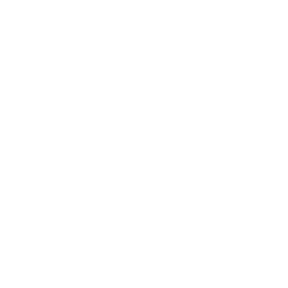 SAMPLE SCHEDULE: CREATIVE WRITING or LITERATURE
14
Back to Table of Contents.
[Speaker Notes: First-year students (includes dual enrollment and Running Start): A course with the Advising Course  designation is required during the fall semester for all first-year students (not transfer students). This is how your faculty advisor will be assigned. Register for at least one course with the Advising Course designation in the Linfield Course Schedule for Fall 2021.

First-year students (includes dual enrollment and Running Start): INQS is required for all new first-year students - within the first Linfield year. If you don’t register for INQS in Fall 2021, enroll in INQS in Spring 2022.

Transfer students: INQS is required for transfer students except those who transfer in at least 30 credits AND have successfully transferred in an equivalent course (see transfer credit evaluation).]
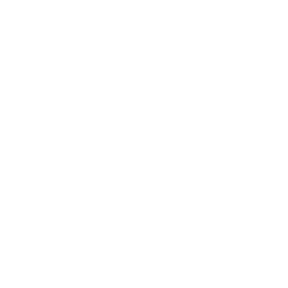 SPANISH
SAMPLE SCHEDULE: SPANISH
15
Back to Table of Contents.
[Speaker Notes: First-year students (includes dual enrollment and Running Start): A course with the Advising Course  designation is required during the fall semester for all first-year students (not transfer students). This is how your faculty advisor will be assigned. Register for at least one course with the Advising Course designation in the Linfield Course Schedule for Fall 2021.

First-year students (includes dual enrollment and Running Start): INQS is required for all new first-year students - within the first Linfield year. If you don’t register for INQS in Fall 2021, enroll in INQS in Spring 2022.

Transfer students: INQS is required for transfer students except those who transfer in at least 30 credits AND have successfully transferred in an equivalent course (see transfer credit evaluation).]
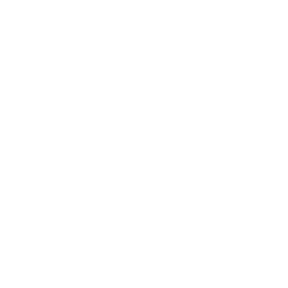 SPANISH
SAMPLE SCHEDULE: JAPANESE
16
Back to Table of Contents.
[Speaker Notes: First-year students (includes dual enrollment and Running Start): A course with the Advising Course  designation is required during the fall semester for all first-year students (not transfer students). This is how your faculty advisor will be assigned. Register for at least one course with the Advising Course designation in the Linfield Course Schedule for Fall 2021.

First-year students (includes dual enrollment and Running Start): INQS is required for all new first-year students - within the first Linfield year. If you don’t register for INQS in Fall 2021, enroll in INQS in Spring 2022.

Transfer students: INQS is required for transfer students except those who transfer in at least 30 credits AND have successfully transferred in an equivalent course (see transfer credit evaluation).]
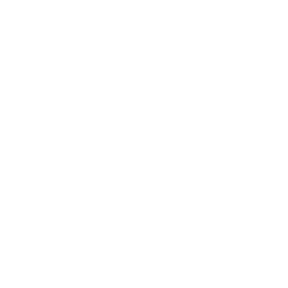 SAMPLE SCHEDULE: EXERCISE SCIENCE
17
Back to Table of Contents.
[Speaker Notes: First-year students (includes dual enrollment and Running Start): A course with the Advising Course  designation is required during the fall semester for all first-year students (not transfer students). This is how your faculty advisor will be assigned. Register for at least one course with the Advising Course designation in the Linfield Course Schedule for Fall 2021.

First-year students (includes dual enrollment and Running Start): INQS is required for all new first-year students - within the first Linfield year. If you don’t register for INQS in Fall 2021, enroll in INQS in Spring 2022.

Transfer students: INQS is required for transfer students except those who transfer in at least 30 credits AND have successfully transferred in an equivalent course (see transfer credit evaluation).]
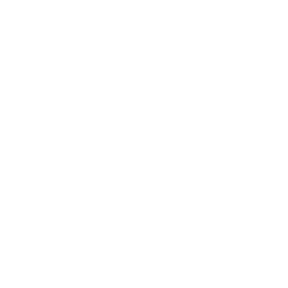 SAMPLE SCHEDULE: PUBLIC HEALTH
18
Back to Table of Contents.
[Speaker Notes: First-year students (includes dual enrollment and Running Start): A course with the Advising Course  designation is required during the fall semester for all first-year students (not transfer students). This is how your faculty advisor will be assigned. Register for at least one course with the Advising Course designation in the Linfield Course Schedule for Fall 2021.

First-year students (includes dual enrollment and Running Start): INQS is required for all new first-year students - within the first Linfield year. If you don’t register for INQS in Fall 2021, enroll in INQS in Spring 2022.

Transfer students: INQS is required for transfer students except those who transfer in at least 30 credits AND have successfully transferred in an equivalent course (see transfer credit evaluation).]
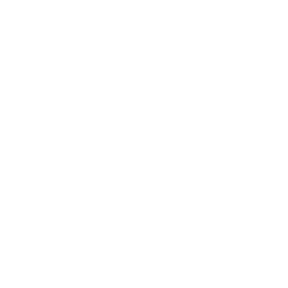 SAMPLE SCHEDULE: HISTORY
19
Back to Table of Contents.
[Speaker Notes: First-year students (includes dual enrollment and Running Start): A course with the Advising Course  designation is required during the fall semester for all first-year students (not transfer students). This is how your faculty advisor will be assigned. Register for at least one course with the Advising Course designation in the Linfield Course Schedule for Fall 2021.

First-year students (includes dual enrollment and Running Start): INQS is required for all new first-year students - within the first Linfield year. If you don’t register for INQS in Fall 2021, enroll in INQS in Spring 2022.

Transfer students: INQS is required for transfer students except those who transfer in at least 30 credits AND have successfully transferred in an equivalent course (see transfer credit evaluation).]
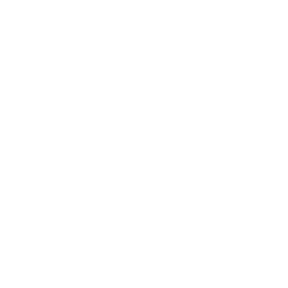 SAMPLE SCHEDULE: MATHEMATICS
20
Back to Table of Contents.
[Speaker Notes: If a student has completed the prerequisite of MATH 150 (Pre-Calculus) they can enter MATH 170 Calc I.

First-year students (includes dual enrollment and Running Start): A course with the Advising Course  designation is required during the fall semester for all first-year students (not transfer students). This is how your faculty advisor will be assigned. Register for at least one course with the Advising Course designation in the Linfield Course Schedule for Fall 2021.

First-year students (includes dual enrollment and Running Start): INQS is required for all new first-year students - within the first Linfield year. If you don’t register for INQS in Fall 2021, enroll in INQS in Spring 2022.

Transfer students: INQS is required for transfer students except those who transfer in at least 30 credits AND have successfully transferred in an equivalent course (see transfer credit evaluation).]
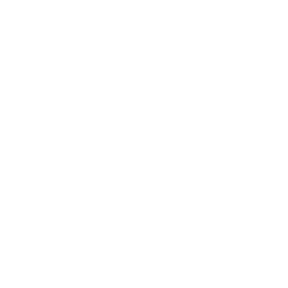 SAMPLE SCHEDULE: MUSIC
21
Back to Table of Contents.
[Speaker Notes: First-year students (includes dual enrollment and Running Start): A course with the Advising Course  designation is required during the fall semester for all first-year students (not transfer students). This is how your faculty advisor will be assigned. Register for at least one course with the Advising Course designation in the Linfield Course Schedule for Fall 2021.

First-year students (includes dual enrollment and Running Start): INQS is required for all new first-year students - within the first Linfield year. If you don’t register for INQS in Fall 2021, enroll in INQS in Spring 2022.

Transfer students: INQS is required for transfer students except those who transfer in at least 30 credits AND have successfully transferred in an equivalent course (see transfer credit evaluation).]
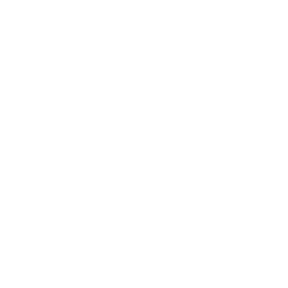 SAMPLE SCHEDULE: PRE-NURSING (more examples here)
22
Back to Table of Contents.
[Speaker Notes: First-year students (includes dual enrollment and Running Start): A course with the Advising Course  designation is required during the fall semester for all first-year students (not transfer students). This is how your faculty advisor will be assigned. Register for at least one course with the Advising Course designation in the Linfield Course Schedule for Fall 2021.

First-year students (includes dual enrollment and Running Start): INQS is required for all new first-year students - within the first Linfield year. If you don’t register for INQS in Fall 2021, enroll in INQS in Spring 2022.

Transfer students: INQS is required for transfer students except those who transfer in at least 30 credits AND have successfully transferred in an equivalent course (see transfer credit evaluation).]
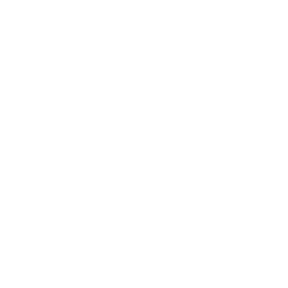 SAMPLE SCHEDULE: PHILOSOPHY
23
Back to Table of Contents.
[Speaker Notes: First-year students (includes dual enrollment and Running Start): A course with the Advising Course  designation is required during the fall semester for all first-year students (not transfer students). This is how your faculty advisor will be assigned. Register for at least one course with the Advising Course designation in the LInfield Course Schedule for Fall 2021.

First-year students (includes dual enrollment and Running Start): INQS is required for all new first-year students - within the first Linfield year. If you don’t register for INQS in Fall 2021, enroll in INQS in Spring 2022.

Transfer students: INQS is required for transfer students except those who transfer in at least 30 credits AND have successfully transferred in an equivalent course (see transfer credit evaluation).]
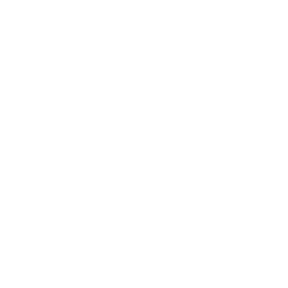 SAMPLE SCHEDULE: POLITICAL SCIENCE
24
Back to Table of Contents.
[Speaker Notes: First-year students (includes dual enrollment and Running Start): A course with the Advising Course  designation is required during the fall semester for all first-year students (not transfer students). This is how your faculty advisor will be assigned. Register for at least one course with the Advising Course designation in the LInfield Course Schedule for Fall 2021.

First-year students (includes dual enrollment and Running Start): INQS is required for all new first-year students - within the first Linfield year. If you don’t register for INQS in Fall 2021, enroll in INQS in Spring 2022.

Transfer students: INQS is required for transfer students except those who transfer in at least 30 credits AND have successfully transferred in an equivalent course (see transfer credit evaluation).]
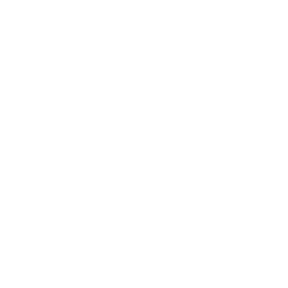 SAMPLE SCHEDULE: PSYCHOLOGY
25
Back to Table of Contents.
[Speaker Notes: First-year students (includes dual enrollment and Running Start): A course with the Advising Course  designation is required during the fall semester for all first-year students (not transfer students). This is how your faculty advisor will be assigned. Register for at least one course with the Advising Course designation in the LInfield Course Schedule for Fall 2021.

First-year students (includes dual enrollment and Running Start): INQS is required for all new first-year students - within the first Linfield year. If you don’t register for INQS in Fall 2021, enroll in INQS in Spring 2022.

Transfer students: INQS is required for transfer students except those who transfer in at least 30 credits AND have successfully transferred in an equivalent course (see transfer credit evaluation).]
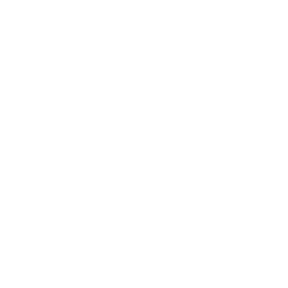 SAMPLE SCHEDULE: SOCIOLOGY
26
Back to Table of Contents.
[Speaker Notes: First-year students (includes dual enrollment and Running Start): A course with the Advising Course  designation is required during the fall semester for all first-year students (not transfer students). This is how your faculty advisor will be assigned. Register for at least one course with the Advising Course designation in the LInfield Course Schedule for Fall 2021.

First-year students (includes dual enrollment and Running Start): INQS is required for all new first-year students - within the first Linfield year. If you don’t register for INQS in Fall 2021, enroll in INQS in Spring 2022.

Transfer students: INQS is required for transfer students except those who transfer in at least 30 credits AND have successfully transferred in an equivalent course (see transfer credit evaluation).]
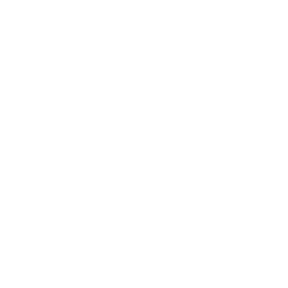 SAMPLE SCHEDULE: ANTHROPOLOGY
27
Back to Table of Contents.
[Speaker Notes: First-year students (includes dual enrollment and Running Start): A course with the Advising Course  designation is required during the fall semester for all first-year students (not transfer students). This is how your faculty advisor will be assigned. Register for at least one course with the Advising Course designation in the LInfield Course Schedule for Fall 2021.

First-year students (includes dual enrollment and Running Start): INQS is required for all new first-year students - within the first Linfield year. If you don’t register for INQS in Fall 2021, enroll in INQS in Spring 2022.

Transfer students: INQS is required for transfer students except those who transfer in at least 30 credits AND have successfully transferred in an equivalent course (see transfer credit evaluation).]
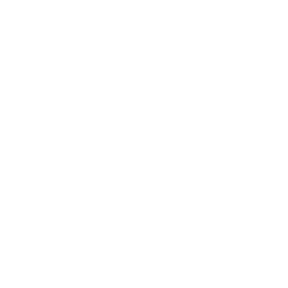 SAMPLE SCHEDULE: WINE STUDIES
28
Back to Table of Contents.
[Speaker Notes: First-year students (includes dual enrollment and Running Start): A course with the Advising Course  designation is required during the fall semester for all first-year students (not transfer students). This is how your faculty advisor will be assigned. Register for at least one course with the Advising Course designation in the LInfield Course Schedule for Fall 2021.

First-year students (includes dual enrollment and Running Start): INQS is required for all new first-year students - within the first Linfield year. If you don’t register for INQS in Fall 2021, enroll in INQS in Spring 2022.

Transfer students: INQS is required for transfer students except those who transfer in at least 30 credits AND have successfully transferred in an equivalent course (see transfer credit evaluation).]